Strategic Management
Unit-2 
Topic- Organizational appraisal (cont.)
Comparative analysis
Strengths and weaknesses as well as distinctive competencies are not absolute, but relative.
The relativity is based on the uniqueness and exclusivity of the strengths weaknesses and the distinctive competencies of an organization in comparison to its competitors.
Historical analysis
Analysis of one’s own organization over a period of time.
Historical analysis is a good measure of how well or badly an org. has progressed with respect to its own past performance. e.g. balance sheet, P&L account etc. 
Areas which shows consistent good performance are an indicator of strengths and vice-versa.
Industry norms
It is assumed that businesses in an industry operate under a similar relevant environment and a comparison could throw up significant info. on the basis of which to assess where one stands with respect to others.
‘Strategic groups’ are conceptually defined cluster of competitors that share similar strategies and therefore, compete more directly with one another than with other firms in the same industry.
Benchmarking
A benchmark is a reference point for taking measures against.
The purpose of benchmarking is to find the best performers in an area so that one could match one’s own performance with them and even surpass them.
‘The practice of being humble enough to admit that someone else is better at something, and being wise enough to learn how to match and even surpass them at it.
                                                           - The American Productivity And Quality Centre.
Types of benchmarking (what is to be compared)
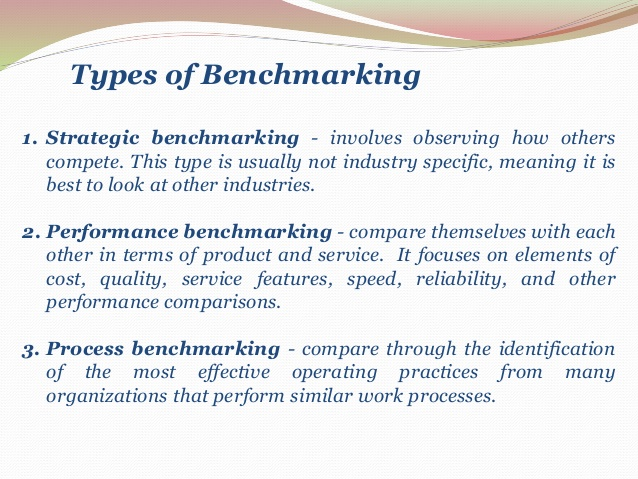 Types of benchmarking (against whom to compare)
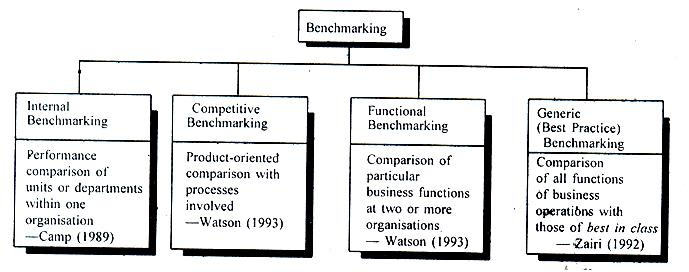 COMPREHENSIVE ANALYSIS
KEY FACTOR RATING
Can be used in association with a fin. analysis.
Many systems have been evolved by the consultants to assess organizational strengths and weaknesses.
These systems are based on rating, depending on a number of key factors each of which is analyzed on the basis of a series of thoughtful and penetrating questions.
Detailed study of these areas covered by these questions leads to a reliable appraisal of an organization.
Factors in key factor rating
We have already discussed about these factors earlier in this chapter*
Business intelligence systems                                                 -Howard j. dresner(1989)
Is one of the concepts used for discovering knowledge from various internal and external data repositories available to an org. to support effective decision making.
BI is defined as ‘a broad category of applications and technologies for gathering, storing, analyzing and providing access to data to help enterprise users make better business decisions’.
The application of BI include the activities of decision support systems, query and reporting, online analytical processing(OLAP), statistical analysis, forecasting and data mining.
Use of BI in strategic mgt.
Balanced scorecard                                        -Robert s Kaplan and David p Norton
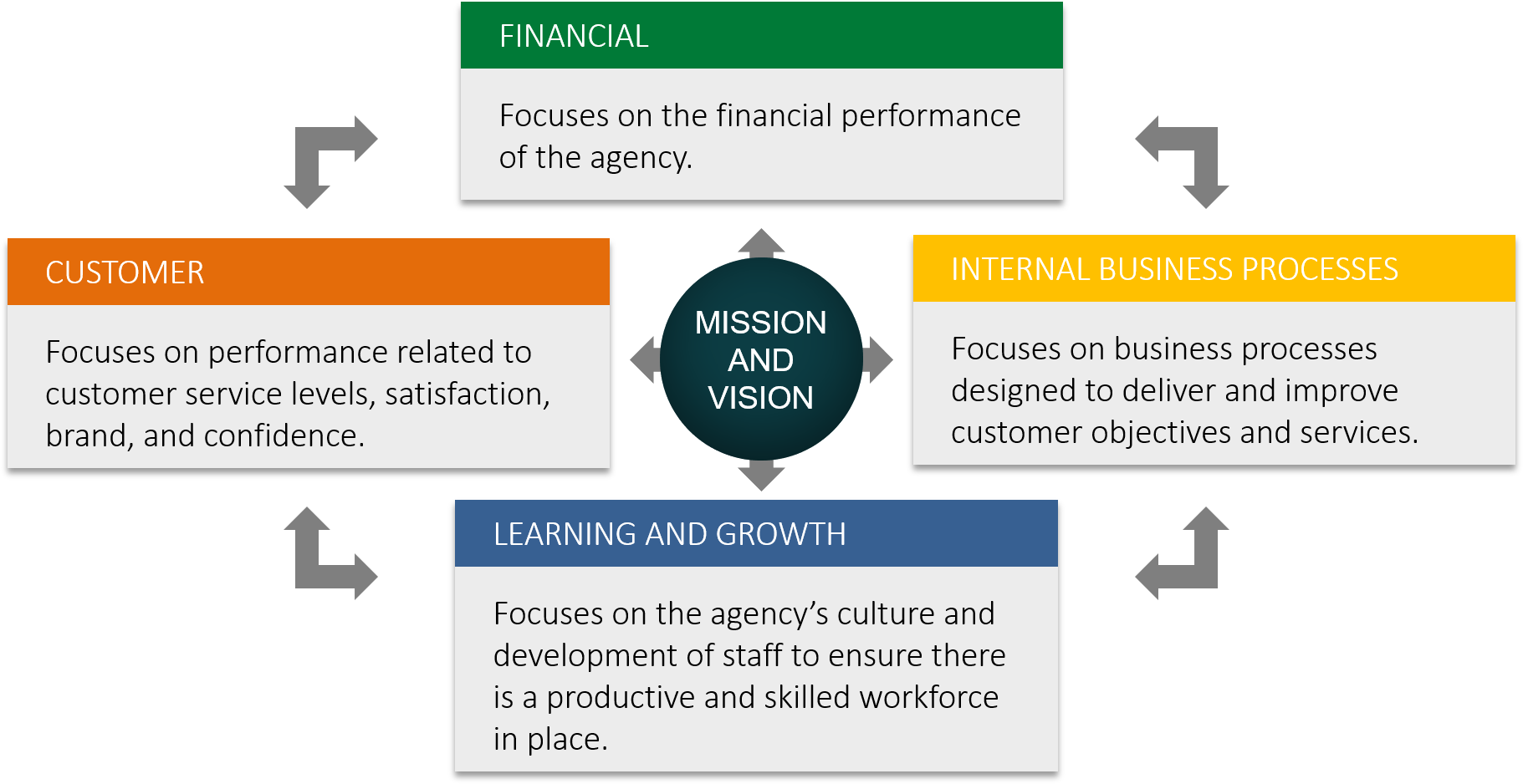 Structuring organizational appraisal
OCP(Organizational Capability Profile )
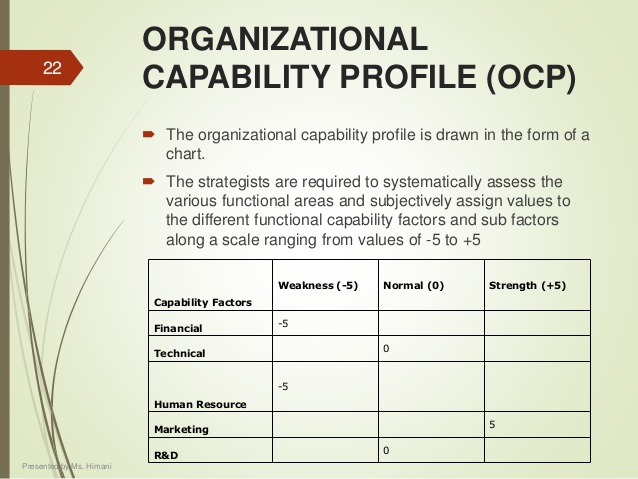 Structuring organizational appraisal
Strategic Advantages Profile(SAP)
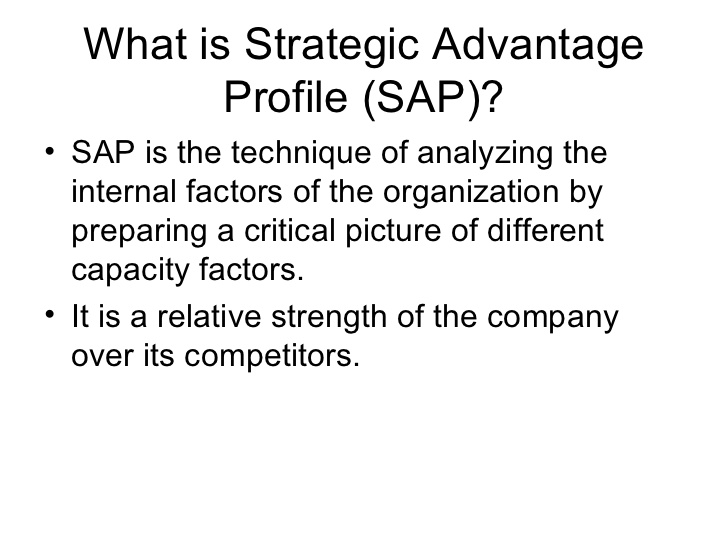 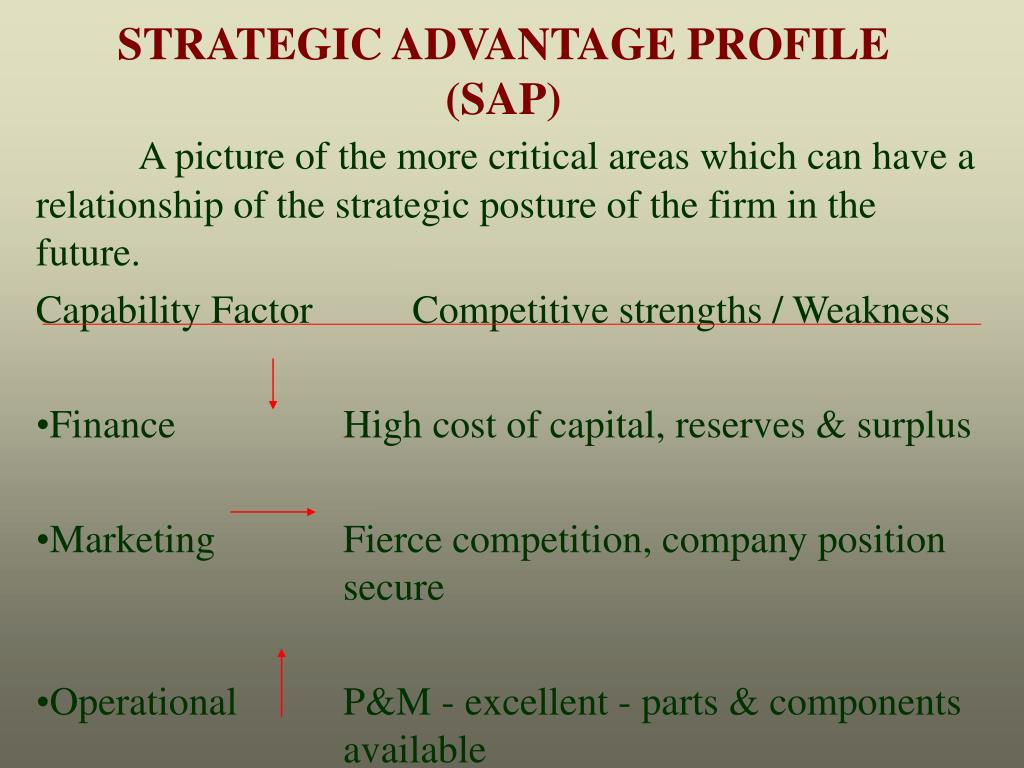 Thank you